Does local area affect offending behaviour?
Theoretical situation
The lower level factors need to be controlled for when assessing the higher level factors
Some childhood risk factors for offending are well known:
Individual level factors include moral values, lack of self-control and lack of empathy.
Family level factors have been shown to include parental discipline, parental reinforcement of behaviours, household conflict, child abuse and many more

Higher level factors are less well known, due to data and methodological limitations, but are thought to include:
The ‘collective efficacy’ of the area, how well people get along  and look out for each other
The neighbourhood disorder (such as the famous broken windows hypothesis)
where high collective efficacy is seen to ameliorate disorder
Area
character
Individual
values
Offending
Family
situation
Data
Secondary data analysis based on the  Offending, Crime and Justice Survey
National longitudinal, self-report offending survey for England and Wales that ran between 2003 and 2006 (analogous to the Crime Survey of England and Wales).
Just over 3,000 respondents aged 10 to 16 in all waves
Theoretically relevant age group with a good range of appropriate questions and some measures of area character
WARNING – Theoretical basis is vital!
“Data that are in fact technically weak... and, by their very nature, contested, blurred, ambiguous, and unsuited for quantification, are mindlessly churned through personal computers” 
(Hayward and Young)
Operationalisation
Structural Equation Modelling can be thought of as simultaneously performing factor analysis and regression, over any number of domains and with numerous connections.
A two stage process involving detailed measurement of concepts and then consideration of structural relationships.
Questions chosen were considered from both an analytical and theoretical position, with measurement models created that analytically fit and match with existing theory.
Individual level - after identification of a general melee of interrelated factors a second order definition of individual attitude was defined, with strong face validity
Only parental discipline and parental praise could be reliably accessed, but these have been seen to be the most pertinent.
Self perceived collective efficacy and neighbourhood disorder identified through survey response items, with variation in neighbourhood disorder defined to be caused by variation in collective efficacy
Methodologically sophisticated self-report offending taken as the dependent
Results
Individual attitude matters most!
Parental discipline is higher and praise lower for more criminogenic individuals but no apparent effect on offending
Taken separately high disorder increases offending, but surprisingly high collective efficacy also  increases it.
when modelled together collective efficacy has no effect, but living in an area with high disorder increases offending
General morals
Neighbourhood disorder
Age specific morals
Collective efficacy
Individual attitude
Empathy
Offending in last year (binary yes/no)
Parental discipline
Self-control
Parental praise
To discuss further please contact: J.cunliffe1@lse.ac.uk
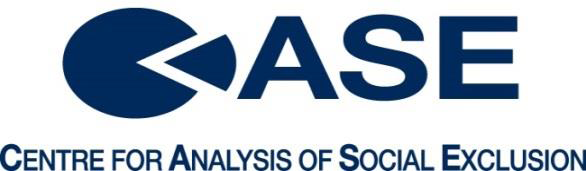 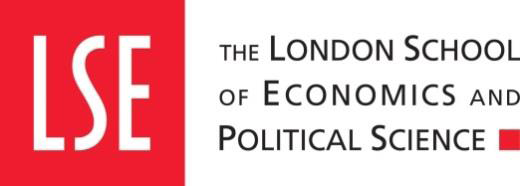 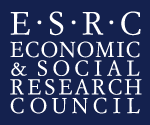